Intro to C++Part 1
Extensions to C
Data Types
I/O in C++
Typecasting
Extensions to C
much stronger type checking; missing casts that produce warnings in C produce errors in C++
the introduction of true O-O classes 
a formal inheritance mechanism in which derived classes can specialize parent classes
formal support for polymorphic behavior in which a derived class may override a base class method simply by providing a method of the same name
support for function overloading in which there may be different implementations with a single function name 
an operator overloading mechanism that is analogous to function overloading
the ability to pass parameters by reference in addition to the standard pass by value 
yet another input/output library that may be used in addition to standard and low level I/O
Data Types
Most data types are the same
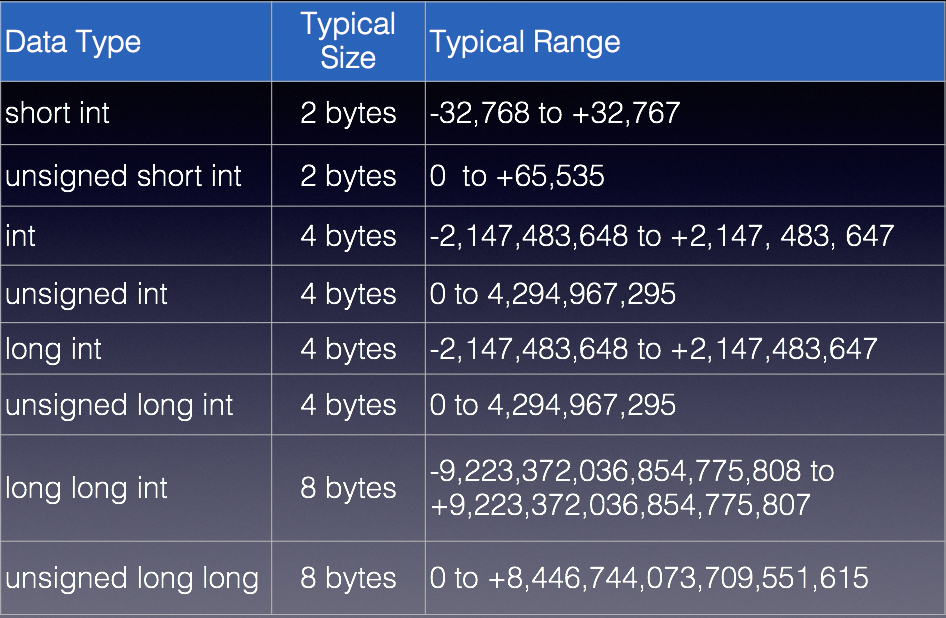 Data Types – long long since C++11
int checking;
unsigned int miles;
long days;        // same as:  long int
long long years;  // same as:  long long int

checking = -20;
miles = 4276;
days = 192000;
years = 59LL;     // Some compilers may optimize this since 59 is a small 
                  // number so if your want to guarentee it is 8 bytes, 
                  // the size of a long long you should use LL after 59

// To make sure years is 8 bytes we can check it using the sizeof 
cout << endl;  cout << "The size of years is: "<< sizeof(years) 
     << " bytes" << endl;

cout << "We have made a long journey of " << miles << " miles.";
cout << "\nOur checking account balance is " << checking;
cout << "\nAbout " << days << " days ago Columbus ";
cout << "stood on this spot.\n";
cout << endl;
The size of years is: 8 bytes
We have made a long journey of 4276 miles.
Our checking account balance is -20
About 192000 days ago Columbus stood on this spot.
Data Types – floating point
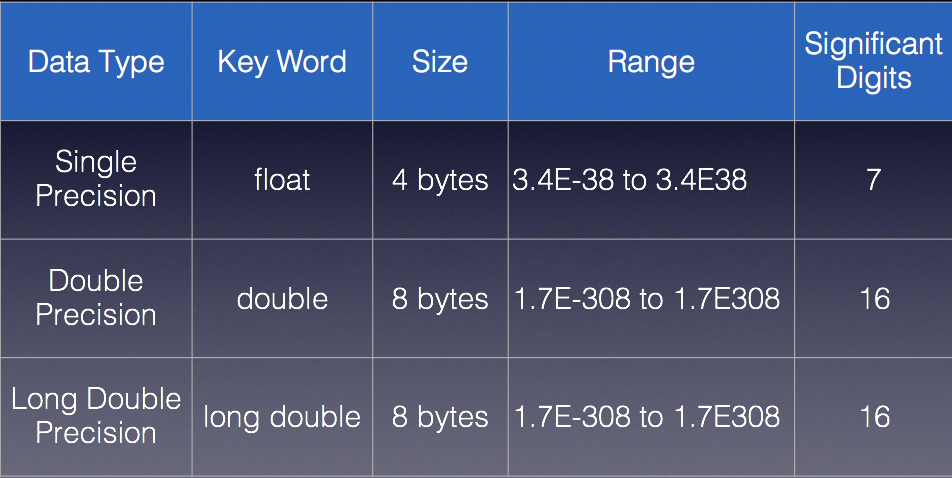 Data Types – char and string
C++ char is same as C
strings in C are character arrays
In C++, there is a string class which allows us to create a variable of type string.  No longer need a character array

#include <string>
string name;
name = “Cathy Hochrine”;
Data Types – auto
C++ introduces an alternative way to define variables by using the  auto  keyword and an initialization value.  The data type is determined by the initialization value.

auto amount = 100;  // amount is an int type
auto letter = ‘A’;  // letter is a char type
auto customerNum = 456L; // a long int
auto num = amount;  /* since amount is an int, so
				      is num 
                    */
Data Types – auto
auto test = 10;
auto test2 = "Hello World";
cout << test << endl << test2 << endl;
10
Hello World
Range-Based for Loop
Introduced in C++11
Iterates once for each element in an array
Each time the loop iterates, it copies an element from the array to a variable.

for (dataType rangeVariable:array) {
   statements
}
Range-Based for Loop
int arr[5] = {0, 1, 2, 3, 4};
for(auto x: arr) {
   if(x != 4)
      cout << x << ", ";
   else
      cout << x;
}
cout << endl;
0, 1, 2, 3, 4
Auto & Range-Based for Loop
On our system, must compile using  -std=c++11  flag

   g++ -std=c++11 –Wall prog1.cpp
I/O Stream in C++
#include <iostream>
cout (stdout)
cin (stdin)
cerr (stderr)
clog (stderr)
[Speaker Notes: cout is a predefined object of the ostream class; corresponds to stdout
cin is a predefined object of the istream class; corresponds to stdin
cerr is a predefined object of the ostream class that represents the standard error stream; corresponds to stderr
cout is a predefined object of the ostream class the represents the standard logging stream; corresponds to stderr]
cout
uses the insertion operator

   cout << “Hello, I am “ << age << “ years old and my name is “ 	   
        << name;


   cout << “This is a sentence.”;
   cout << “This is another sentence.”;
[Speaker Notes: Hello, I am 24 years old and my name is Dave

This is a sentence.This is another sentence.]
cout
cout << “This is a sentence.” << endl;
   cout << “This is another sentence.”;


   cout << “This is a sentence. \n”;
   cout << “This is another sentence.”;


   cout << “This is a sentence.” << endl << “This is another sentence.”;

NOTE:  endl; forces anything left in a buffer to be flushed from the stream; for more info on stream buffering, see:   
http://www.gnu.org/software/libc/manual/html_node/Stream-Buffering.html
[Speaker Notes: All three of those:

This is a sentence.
This is another sentence.]
cout – formatting output
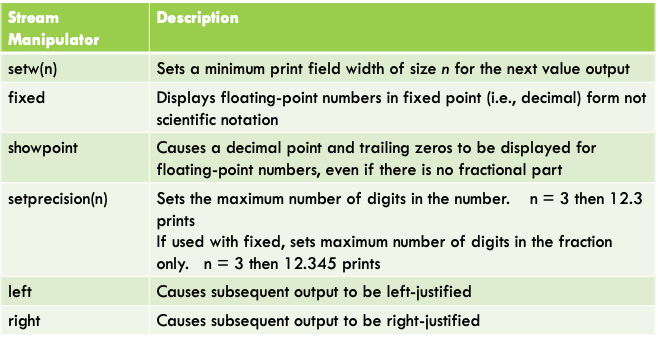 [Speaker Notes: All three of those:

This is a sentence.
This is another sentence.]
Formatted output with setw()
int num1 = 2897,  num2 = 5,      num3 = 837,
    num4 = 34,    num5 = 7,      num6 = 1623,
    num7 = 390,   num8 = 3546,   num9 = 12;

cout << endl << "unformatted output:" << endl;
cout << num1 << " " << num2 << " " << num3 << endl;
cout << num4 << " " << num5 << " " << num6 << endl;
cout << num7 << " " << num8 << " " << num9 << endl;

cout << endl << "formatted output with setw(6), right justified:” 
     << endl;
cout << setw(6) << num1 << setw(6) << num2 << setw(6) << num3 
     << endl;
cout << setw(6) << num4 << setw(6) << num5 << setw(6) << num6 
     << endl;
cout << setw(6) << num7 << setw(6) << num8 << setw(6) << num9 
     << endl;
cout << endl;
unformatted output:
2897 5 837
34 7 1623
390 3546 12

formatted output with setw(6), right justified:
  2897     5   837
    34     7  1623
   390  3546    12
Formatted output with setprecision()
double num1 = 132.364, num2 = 26.91;
double quotient = num1 / num2;

cout << endl << endl;

// no precision set, default is 6
cout << "no precision set; default is 6" << endl;
cout << quotient << endl;
cout << endl;

cout << "setprecision(5)" << endl;
cout << setprecision(5) << quotient << endl << endl;
cout << "seeing that it is still 5" << endl 
     << quotient << endl;
cout << endl;

cout << "setprecision(6), back to default" << endl;
cout << setprecision(6) << quotient << endl;
no precision set, default is 6
4.91877

setprecision(5)
4.9188

seeing that it is still 5
4.9188

setprecision(6), back to default
4.91877
Formatted output with setprecision() & fixed
double num1 = 132.364, num2 = 26.91;
double quotient = num1 / num2;

cout << endl<< "no precision set, default is 6”; 
cout << endl<< quotient << endl << endl;
cout << "precision set to 4, 3, 2, and 1" << endl;
cout << setprecision(4) << quotient << endl;
cout << setprecision(3) << quotient << endl;
cout << setprecision(2) << quotient << endl;
cout << setprecision(1) << quotient << endl;
cout << endl;

cout << "setprecision(6), back to default" << endl;
cout << setprecision(6) << quotient << endl << endl;

cout << "setprecision(4) without fixed " << endl;
cout << setprecision(4) << quotient << endl;
cout << endl;

cout << "setprecision(4) with fixed" << endl;
cout << fixed << setprecision(4) << quotient << endl;
cout << endl;
no precision set, default is 6
4.91877

precision set to 4, 3, 2, and 1
4.919
4.92
4.9
5

setprecision(6), back to default
4.91877

setprecision(4) without fixed 
4.919

setprecision(4) with fixed
4.9188
Formatted output with setprecision() & fixed
double num1 = 132.364, num2 = 26.91;
double quotient = num1 / num2;

cout << "setprecision(6), back to default"; 
cout << " notice fixed is still set" << endl;
cout << setprecision(6) << quotient << endl << endl;
cout << endl;
setprecision(6), back to default notice fixed is still set
4.918766
Formatted output with showpoint
double num1 = 132.0; 
cout << endl << endl << "num1 is: " << num1;
cout << endl << endl;
cout << "num1 with showpoint is: " << showpoint << num1;
cout << endl << endl << "num1 without showpoint is: " << num1 << endl;
cout << "notice showpoint is still set";
cout << endl << endl;
cout << "num1 with noshowpoint is: " << noshowpoint << num1;
num1 is: 132

num1 with showpoint is: 132.000

num1 without showpoint is: 132.000
notice showpoint is still set

num1 with noshowpoint is: 132
[Speaker Notes: showpoint, fixed and setprecision can be used together]
cin
uses the extraction operator

   int age;
   cin >> age;


   int a, b;
   cin >> a >> b;
[Speaker Notes: cin >> a >> b;  is equivalent to:

cin >> a;
cin >> b;]
cin
string name;
   cout << “What is your name?” << endl;
   cin >> name;
[Speaker Notes: cin stops reading as soon as it finds any blank space character, so…]
cin
#include <iostream>
   #include <string>
   using namespace std;

   int main( void ) {
      string name;
      cout << “What is your full name?” << endl;
      getline( cin, name );

      cout << “Hello “ << name << “.\n”;
      return 0;
   }
[Speaker Notes: … if wanting more than one string from the command line, use getline()]
cerr and clog
cerr writes unbuffered output to stdout (unbuffered are written as soon as the characters are encountered) 

clog write uses buffered output (buffered streams are written only when the buffer is filled, or as with line buffered streams, as soon as the newline character is encountered)
Typecasting
C - style type casting

double num = 3.7;
int val;
val = (int) num;


C++ - style type casting

val = static_cast <int>(num);


Pre-standard C++ style type casting

val = int (num);
The  static_cast  form is the ANSI
(American National Standard Institute)
standard now. However, you may see
C-style or pre-standard style being used
in old code.

For this class we will use the C++ style 
type casting.